Педагогика  и психология высшего образования
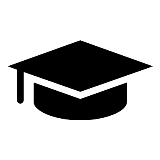 Раздел II. Тема 6. Проектирование целей, результатов и содержания обучения студентов
Кузьминич Татьяна Васильевна, 
кандидат педагогических наук, доцент
Вопросы:
1.	Понятие цели и результата в образовании. 
2. Трактовка целей образования в Кодексе Республики Беларусь об образовании
3. Понятие содержания обучения, его сущность. 
4. Компетентностный подход в формировании содержания обучения студентов.
5. Образовательные стандарты высшего образования, их функции и структура. 
6. Документы, определяющие содержание высшего образования, и их характеристика (учебный план, учебная программа, учебные пособия и др.).
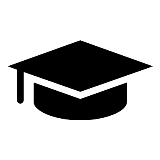 Литература:
Кодекс Республики Беларусь об образовании [Электронный ресурс] : от 13 янв. 2011 г. № 243-3 : принят Палатой представителей 2 декабря 2010 г. : одобрен Советом Респ. 22 дек. 2010 г. : в ред. Закона Респ. Беларусь от 23.07.2019 г. // ЭТАЛОН. Законодательство Республики Беларусь / Нац. Центр правовой информ. Республики Беларусь. 
Жук, О, Л. Педагогическая подготовка студентов: компетентностный подход / О.Л. Жук. – Минск : РИВШ, 2009. – 363 с.
Образование: сокрытое сокровище: Основные положения Доклада Международной комиссии по образованию для XXI века / Жак Делор  и др.; МОО ВПП ЮНЕСКО «Информация для всех». – Москва: Издательство ЮНЕСО, 1996. – 31 с.
ОБРАЗОВАНИЕ -  реальный целостный конкретно-исторический педагогический процесс обучения воспитания и развития человека, целенаправленно организуемый в социальных институтах (семья, образовательные учреждения различного типа, культурно-воспитательных учреждениях и т.д.), органически связанный с законами развития общественных отношений.

Рассматривается также как ценность личностная, общественная и государственная; как система учреждений, которые его реализуют; как результат   образовательной деятельности.
Цель, Целеполагание
Справочно:
Целеполагание – система постановки иерархии целей деятельности; 
первичная фаза управления системой, включающая постановку генеральной цели и совокупности целей (дерева целей) в соответствии с назначением системы, стратегическими установками и характером решаемых задач.
ЦЕЛЬ – 
идеальный или реальный предмет сознательного или бессознательного стремления субъекта; 
идеальное предвосхищение результата деятельности;
финальный результат, на который преднамеренно направлен процесс.
Цель подвижна, динамична, порождается сознанием человека, который взаимодействует с изменяющимся миром и сам постоянно меняется.
образование – обучение, воспитание и развитие  в ИНТЕРЕСАХ ЛИЧНОСТИ, ОБЩЕСТВА И ГОСУДАРСТВА, направленные на интеллектуальное, духовно-нравственное, творческое, физическое и профессиональное развитие личности, удовлетворение ее образовательных потребностей и интересов, а также совокупность приобретенных знаний, умений, навыков и компетенций определенного объема и сложности
образовательная деятельность – деятельность по обучению,  воспитанию и развитию, осуществляемая учреждением образования, организацией, реализующей образовательные программы научно-ориентированного образования, иной организацией, индивидуальным предпринимателем, осуществляющими образовательную деятельность, в ходе реализации образовательных программ;
Общие и индивидуальные цели образования
Общая цель выражает качества, которые должны быть сформированы у всех людей. 
Индивидуальная цель предполагает  образование отдельного человека. 
Современная педагогика выступает на совмещение общих и индивидуальных целей образования.
Цель образования представляет собой систему конкретных задач. 
Цели и задачи соотносятся как целое и часть, система и ее компоненты 
Цель образования – система решаемых педагогических  задач  (задач может быть много, цель в рамках отдельно взятой образовательной системы – всегда одна)
Общие и индивидуальные цели образования
Существует многообразие целей образования и соответствующих им образовательных систем.
В формировании целей образования находят отражение объективные причины: закономерности физиологического созревания организма, психическое развитие людей, достижение философской и педагогической мысли общества, уровень общественной культуры, идеология и политика государства, потребности общества
Цели образования: 
имеют классовую направленность,  
выражает исторически назревшую потребность общества в подготовке подрастающего поколения к выполнению определенных общественных функций 

потребности общества определяются способом производства (уровнем развития производительных сил и характером производственных отношений), что и отражает цель образования
цели образования в современной школе
Целями образования являются формирование гражданственности и патриотизма, интеллектуальное, духовно-нравственное, творческое, физическое и профессиональное развитие личности обучающегося, формирование у него знаний, умений, навыков и компетенций.
интеллектуальное, духовно-нравственное, творческое, физическое и профессиональное развитие личности, удовлетворение ее образовательных потребностей и интересов, а также совокупность приобретенных знаний, умений, навыков и компетенций определенного объема и сложности
Образование -  триединый процесс воспитания,  обучения и развития личности
Кодекс Республики Беларусь об образовании (2011)
Кодекс Республики Беларусь об образовании (2011)
обучение
цель обучения -организация и стимулирование учебной деятельности обучающихся по овладению ими знаниями, умениями, навыками, формированию у них компетенций, развитию их творческих способностей
знания
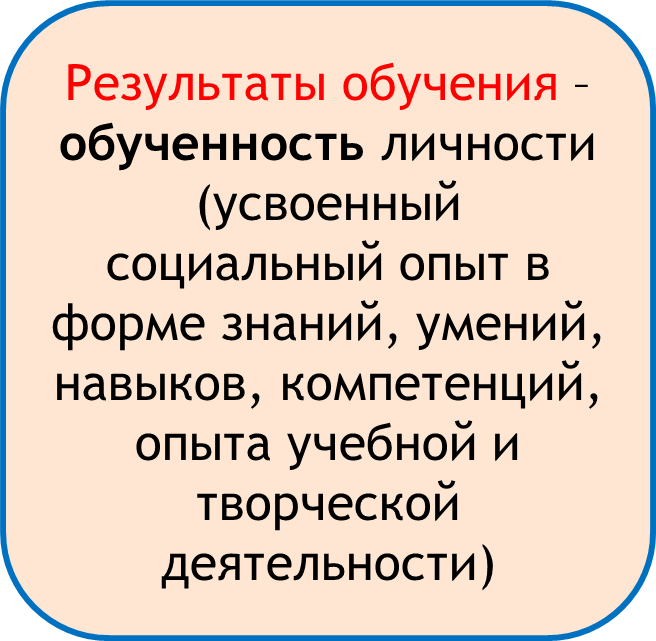 умения
навыки
компетенции
способности
Структура процесса обучения
ЦЕЛЬ ОБУЧЕНИЯ 
ЗАДАЧИ ОБУЧЕНИЯ
СОДЕРЖАНИЕ ОБУЧЕНИЯ
СРЕДСТВА ОБУЧЕНИЯ
ФОРМЫ ОБУЧЕНИЯ
МЕТОДЫ ОБУЧЕНИЯ
РЕЗУЛЬТАТЫ ОБУЧЕНИЯ
обучение – целенаправленный процесс организации и стимулирования учебной деятельности обучающихся по овладению ими знаниями, умениями, навыками, формированию у них компетенций, развитию их творческих способностей (Кодекс об образовании)
на всех уровнях образования
Содержание обучения
Это педагогически представленный (оформленный) опыт человечества (духовный и материальный), который отражен в учебных планах, программах, учебниках, учебных  пособиях и др.  
От содержания обучения зависят выбор методов и средств обучения, критерии оценки знаний, умений, компетенций  и личностных качеств обучающихся, качество подготовки специалистов.
Содержание обучения строится как предметное (на основе предметов для изучения), могут  включаться интегративные курсы. 

Элементами содержания обучения являются: знания, умения, навыки, компетенции, опыт учебной творческой деятельности, а также опыт эмоционально-ценностных отношений.
Содержание обучения
Знания – 1)понимание, сохранение в памяти и воспроизведение фактов науки, понятий, правил, законов, теорий; 2)Форма существования и систематизации результатов познавательной деятельности человека; 3)Совокупность понятий, теоретических построений и представлений в сознании человека.
Умения – 1)освоенный субъектом способ выполнения действий, обеспеченный совокупностью приобретенных знаний и навыков;  2)владение способами применять усвоенные знания на практике. 
Навыки – доведенные до автоматизма умения.
Компетенции - приобретаемые в процессе обучения и воспитания способности осуществлять деятельность в соответствии с полученным образованием (в условиях неопределенности и непредсказуемости).
Опыт учебной творческой деятельности – это результат творческого активного освоения и реализации знаний, умений, компетенций, используемых в самостоятельной, высокоорганизованной, мотивированной деятельности, содержащей элементы новизны, открытия, изобретения. 
Опыт эмоционально-ценностных отношений (совокупность отношений к себе, другим людям, обществу, государству).
Элементами содержания обучения являются: знания, умения, навыки, компетенции, опыт учебной деятельности, опыт творческой деятельности.
факторы, детерминирующие содержание образования
1. Социальная среда, которая аккумулирует знания и опыт в процессе культурно-исторического развития общества
2. Профессиональные, культурные требования общества к обучающемуся, результатам его подготовки. 
3.  Степень соответствия обучения современному уровню научного знания, принципу систематичности, последовательности и др.; 
4. Соответствие содержания обучения психологическим возможностям и уровню развития обучающихся;
5. потребности личности в обучении (образовании).
Принципы построения содержания обучения
- направленность содержания на обучение, воспитание и развитие личности обучающихся;
- научность содержания обучения (соответствие содержания современному уровню и перспективам развития науки, культуры общества); 
- связь теории с практикой - сочетание учебной подготовки с профессиональной деятельностью;
- единство содержания обучения с организацией обучения и оптимальными формами представления учебного материала;
-гуманизация содержания обучения – формирование содержательного блока обучения в расчете на  реализацию возможностей творческого и практического освоения общечеловеческой культуры, направленности на благополучие человека; 
- стабильность и динамичность содержания обучения - наличие базисной части содержания учебных дисциплин и динамичной (специальной) части, изменяемой с учетом требований общества к подготовке специалистов;
- преемственность содержания обучения этой ступени с предшествующей и последующей ступенями;
- структурного единства содержания обучения на разных уровнях его формирования с учетом личностного развития обучающихся.
Принципы  определяют подходы к наполнению содержания учебных дисциплин
Стандартизация содержания обучения
Образовательный  стандарт – это система основных параметров, принимаемых в качестве государственной нормы образованности, отражающей общественный идеал и учитывающей возможности реальной личности и системы образования по достижению этого идеала
(Леднев В.С.) 
Это основной нормативный документ, который  обеспечивает толкование определенной части Кодекса об образовании, отражает обязательства государства перед своим гражданином, гражданина перед государством.  
Государство требует от своего гражданина достижения определенного стандартом уровня образованности и гарантирует необходимый для этого уровень образовательных услуг.
Стандартизация каждого из уровней образования, определенных в Кодексе об образовании в Республике Беларусь, 
обусловлена:
1. необходимостью создания единого педагогического пространства в РБ, благодаря которому обеспечивается единый уровень обучения, получаемого в разных типах учреждений образования;
2. задачей вхождения Беларуси в систему мировой культуры, что требует учета тенденций развития образования  применительно  международной образовательной практике;
Стандарт (от англ. Standard -норма, образец, мерило ) — нормативный технический документ, устанавливающий нормы, правила, требования к объекту стандартизации.
Стандартизация содержания высшего  образования
Образовательный стандарт включает:
1. описание содержания обучения на выделяемых уровнях (высшее и др.) образования;
2. требования к минимально необходимой подготовке учащихся на каждом из выделенных уровней образования;
3.  максимально допустимый уровень учебной нагрузки обучающихся по уровням, ступеням и годам обучения.
На основе образовательных стандартов разрабатываются учебные планы, учебные программы по отдельным предметам, УМК и другая учебная литература
ОБРАЗОВАТЕЛЬНЫЙ СТАНДАРТВЫСШЕГО ОБРАЗОВАНИЯ(ОСВО 1-21 04 01-2021)ВЫСШЕЕ ОБРАЗОВАНИЕ. I СТУПЕНЬСпециальность 1-21 04 01 Культурология (по направлениям)Направление специальности 1-21 04 01-01 Культурология (фундаментальная)Квалификация Культуролог-исследователь. ПреподавательНаправление специальности 1-21 04 01-02 Культурология (прикладная)Квалификация Культуролог-менеджер
УТВЕРЖДЕН
Постановление
Министерства образования
Республики Беларусь
12.04.2022 № 78
ОБРАЗОВАТЕЛЬНЫЙ СТАНДАРТВЫСШЕГО ОБРАЗОВАНИЯ(ОСВО 1-17 03 01-2021) I СТУПЕНЬ
Специальность 1-17 03 01 Искусство эстрады (по направлениям)
Направление специальности 1-17 03 01-01 Искусство эстрады (инструментальная
музыка)
Квалификация Артист. Руководитель эстрадного оркестра, ансамбля. Преподаватель
Направление специальности 1-17 03 01-02 Искусство эстрады (компьютерная музыка)
Квалификация Аранжировщик компьютерной музыки. Преподаватель
Направление специальности 1-17 03 01-03 Искусство эстрады (пение) Квалификация
Певец. Руководитель вокального ансамбля. Преподаватель
Направление специальности 1-17 03 01-04 Искусство эстрады (режиссура)
Квалификация Режиссер. Преподаватель
Направление специальности 1-17 03 01-06 Искусство эстрады (продюсерство)
Квалификация Продюсер. Преподаватель
На основе стандартов разрабатывают учебно-программную документацию: 
1. учебные планы; 
2. учебную программу. 

Учебные планы подразделяются на: 
* типовой учебный план; 
*учебные планы учреждений образования, реализующих образовательную программу;
 *экспериментальные учебные планы учреждений образования; 
*индивидуальные учебные планы.
является техническим нормативным правовым актом и определяет: 
цели и задачи изучения образовательных областей; содержание образовательных областей; 
время, отведенное на изучение отдельных тем; 
виды учебной деятельности; 
рекомендуемые формы и методы обучения и воспитания, 
результаты освоения содержания учебной программы.
Учебная программа
Принципы расположения материала в программе:
Учебные дисциплины могут объединяться в циклы, модули, компоненты – близкие по содержанию блоки. 
Рекомендуется устанавливать межпредметные связи – видеть общие темы, сквозные, фундаментальные проблемы в разных учебных дисциплинах, строить обучение с опорой на комплекс предметов.
1) Линейный (линейная структура) - части материала расположены последовательно. 
2) концентрический (концентрическая структура) - темы или разделы изучаются с перерывом, повторяясь на новом уровне несколько раз за время обучения. 
3) Спиральные программы сочетают последовательность и цикличность.
Учебная программа
Структура:
Пояснительная записка,
Содержание курса 
Методические указания
Учебные программы бывают: 
* типовыми; 
*рабочими; 
*авторскими;
Типовые учебные программы разрабатываются на основе Стандарта образования, утверждаются Министерством образования, имеют рекомендательный характер
Рабочие учебные программы разрабатываются на основе Типовой программы, утверждаются педсоветом учреждением образования с учетом возможностей методического, информационного и технического обеспечения образовательного процесса
Авторские  учебные программы отражают авторские точки зрения, утверждаются педсоветом учреждением образования  (курсы по выбору и др.)
Нормативные документы, регламентирующие содержание. Учебная литература
Текст-описание, тексты-повествования, тексты-рассуждения
Структура учебника:
текст (главный компонент), 
внетекстовые вспомогательные компоненты

К учебнику предъявляются требования: 

Дидактические 
(от простого к сложному, наглядность, системность,
 соответствие учебной программе и др.),
2. Психологические,
3. Эстетические,
4. Гигиенические
Внетекстовые компоненты: 1. аппарат организации усвоения (вопросы, задания, памятки, таблицы и др.),
2. иллюстративный материал,
3.  аппарат ориентировки (предисловие, оглавление, указатели)
К учебной литературе относятся: 
* учебники, 
* учебные пособия
Печатные и цифровые формы
Нормативные документы, регламентирующие содержание. Учебная литература
К учебным пособиям относятся:
хрестоматии, сборники задач, атласы, сборники упражнений и др.
Содержат изложение основ наук, 
организуют самостоятельную 
учебную деятельность учащихся,
Отличается ясностью и четкостью изложения материала, доступностью и проблемностью изложения
Создаются в печатной и цифровой формах
Текст-описание, тексты-повествования, тексты-рассуждения
Учебные пособия должны побуждать к самообразованию и творчеству
Педагогика  и психология высшего образования
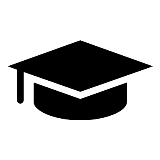 Раздел II. Тема 6.Проектирование целей, результатов и содержания обучения студентов
1. Понятие цели и результата в образовании. 
2. Трактовка целей образования в Кодексе Республики Беларусь об образовании.
3. Понятие содержания обучения, его сущность. 
4. Компетентностный подход в формировании содержания обучения студентов.
5. Образовательные стандарты высшего образования, их функции и структура. 
6. Документы, определяющие содержание высшего образования, и их характеристика (учебный план, учебная программа, учебные пособия и др.).